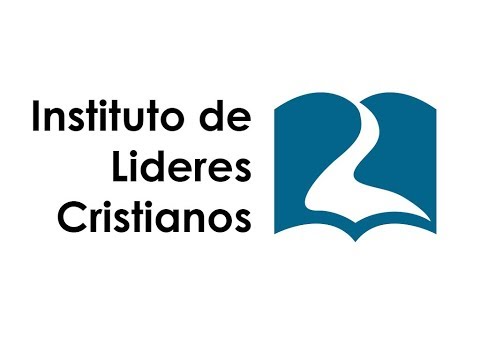 Educación Cristiana
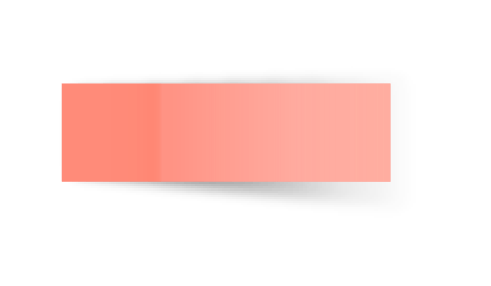 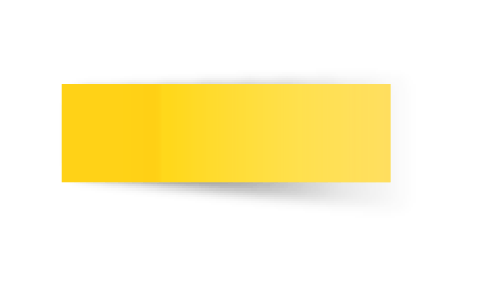 David Leví Orta Álvarez
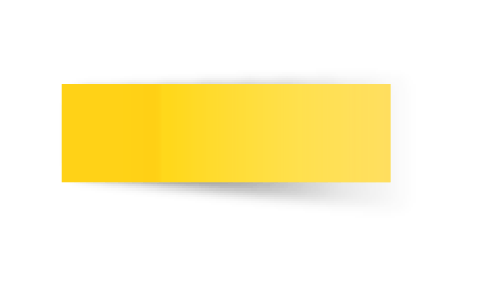 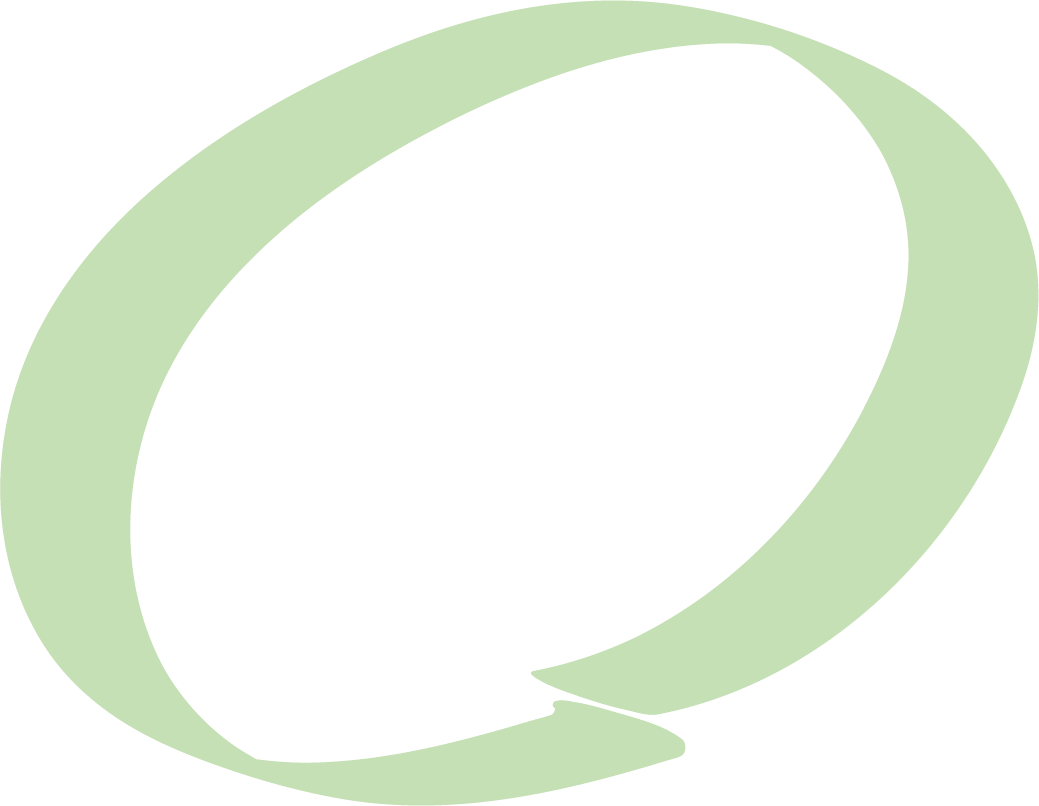 12
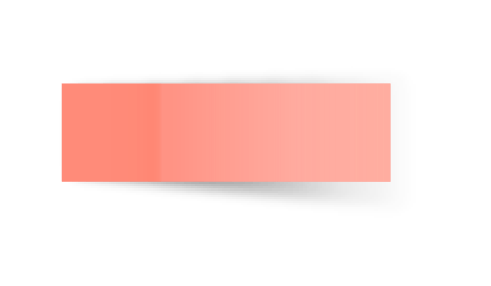 La Enseñanza y la Escritura y el Espíritu Santo
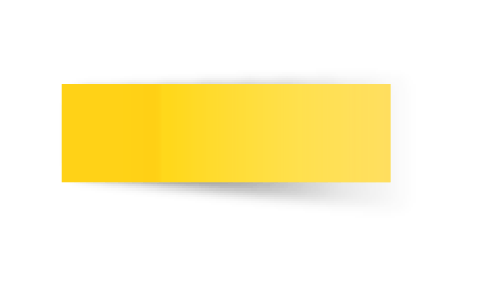 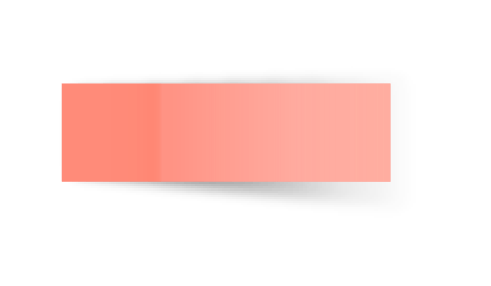 Ministerio
Ministerio
Efesios 4
11 Y él mismo constituyó a unos, apóstoles; a otros, profetas; a otros, evangelistas; a otros, pastores y maestros, 12 a fin de perfeccionar a los santos para la obra del ministerio, para la edificación del cuerpo de Cristo,
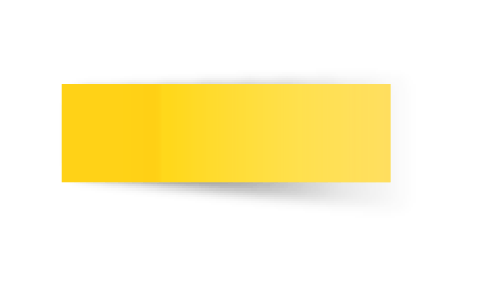 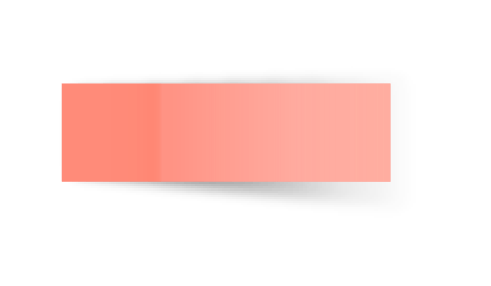 Escrituras
Escrituras
2 Timoteo 2:15 
Procura con diligencia presentarte a Dios aprobado como obrero que no tiene de que avergonzarse, que usa bien la palabra de verdad
Escrituras
El maestro debe tener un conocimiento claro de las Escrituras

Ningún maestro podría impartir lo que no sabe

El maestro necesita que la palabra de Dios more en abundancia en su vida
Escrituras
1 Corintios 2:1-5
1 Así que, hermanos, cuando fui a vosotros para anunciaros el testimonio de Dios, no fui con excelencia de palabras o de sabiduría. 2 Pues me propuse no saber entre vosotros cosa alguna sino a Jesucristo, y a este crucificado. 3 Y estuve entre vosotros con debilidad, y mucho temor y temblor; 4 y ni mi palabra ni mi predicación fue con palabras persuasivas de humana sabiduría, sino con demostración del Espíritu y de poder, 5 para que vuestra fe no esté fundada en la sabiduría de los hombres, sino en el poder de Dios.
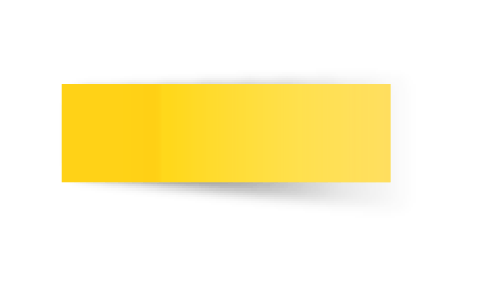 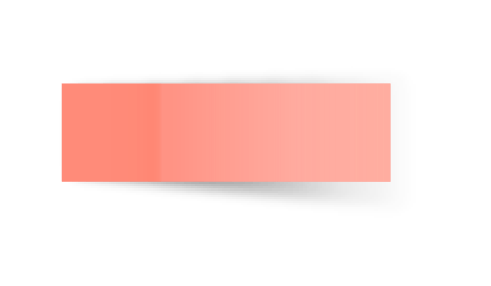 Espíritu Santo
Espíritu Santo
Dependemos del Espíritu Santo usando la Palabra de Dios

Juan 14:10
10 ¿No crees que yo soy en el Padre, y el Padre en mí? Las palabras que yo os hablo, no las hablo por mi propia cuenta, sino que el Padre que mora en mí, él hace las obras.
"id y haced discípulos a todas las naciones, bautizándolos en el nombre del Padre y del Hijo y del Espíritu Santo; enseñándoles que guarden todas las cosas que os he mandado"
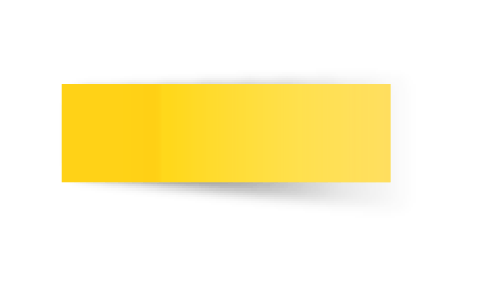 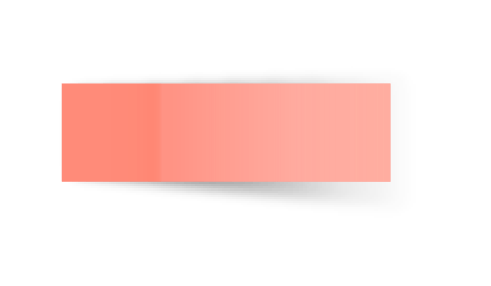 Don
Don
Romanos 12:6-8
6 De manera que, teniendo diferentes dones, según la gracia que nos es dada, si el de profecía, úsese conforme a la medida de la fe; 7 o si de servicio, en servir; o el que enseña, en la enseñanza; 8 el que exhorta, en la exhortación; el que reparte, con liberalidad; el que preside, con solicitud; el que hace misericordia, con alegría.
Don
Un creyente que comunica eficazmente las verdades de la Biblia a los demás

Análisis, proclamación de la Palabra de Dios, explicando el significado, el contexto y la aplicación a la vida del oyente

Habilidad única para instruir y comunicar claramente
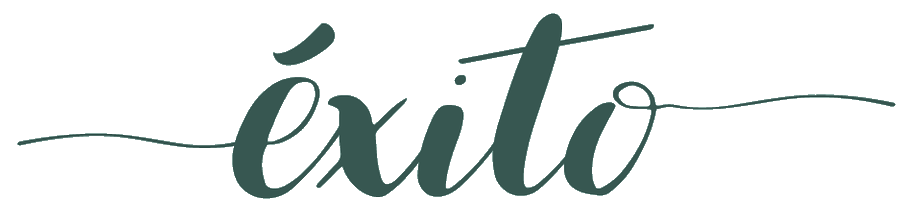